PROYECTO ENJAMBRE ALCONDES
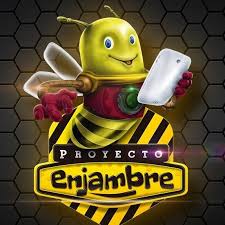 DIANA TORRES
JHONATAN ACEVEDO
NEVER VERGEL
YARILENY RODRIGUEZ
YEIMY REMOLINA

CONDE SAN GERMAN
PUEBLO NUEVO(N.S)
ALCONDES
2016
EN QUE CONSISTE EL PROYECTO INVESTIGATIVO ALCONDES
consiste en analizar  el manejo del lenguaje en la comunidad de pueblo nuevo para conocer el mal uso que se le esta dando
QUE SE HA REALIZADO HASTA EL MOMENTO
se hizo un diario de campo.
se elaboraron entrevistas.
Grabaciones para analizar el uso que se esta dando al lenguaje.
Se han realizado encuentros con la tutora Lineth Meneses.
Participación en la feria municipal y departamental del proyecto enjambre.
PROYECCION DEL PROYECTO.
Lograr establecer una pequeña emisora institucional para mejorar el uso de nuestra lengua materna en la región.
G
R
A
C
 I
A
S